Ponto 1  











Cenário: troncos de árvores, rochas e solo 
Personagens:  Líquenes
Reinos: Reino dos Fungos e o Reino Protista 
Classificação: História de Amizade
Resumo:
Trata-se de uma bonita história de amizade entre  um fungo e  uma pequena alga unicelular!  Tudo acontece porque
os habitantes do  Reino dos Fungos  enfrentam um grave problema:  não conseguem  fazer o seu próprio alimento. Mas  alguns descobriram uma ótima solução: guardam água e sais minerais para dar às suas amigas algas. Estas, embora frágeis, com a ajuda da luz do sol, produzem bastante alimento que é logo partilhado com os fungos.  Assim, estes dois habitantes do Paiva decidiram  viver sempre juntinhos a cuidar um do outro. Tornaram-se então inseparáveis e,  
Juntos, formam  líquenes muito, muito bonitos!!!
Ponto 2









Cenário:  margens do rio.
Personagens: Amieiro, Freixo;  Salgueiro, Truta-de-rio, Boga do-douro
Reinos:  Reino das Plantas e Reino dos Animais
Classificação: História de Ação
Resumo:
  Há árvores que são verdadeiras heroínas como o amieiro, o freixo  ou o  salgueiro! São indispensáveis à vida de muitos seres vivos, como por exemplo da truta-de-rio  e da boga-do-douro. Sabes por quê? No inverno, em dias de tempestade,  quando o vento é forte e a água do rio quase as cobre, estas árvores de fortes raízes conseguem resistir,  protegem as margens e evitam a deslocação das terras. E mesmo quando ficam quase todas destruídas, na primavera seguinte, cheias de coragem, voltam a renascer! Também  dão sombra, diminuem a velocidade do vento,  limpam o rio de poluentes e até servem  de alimento a alguns seres vivos. 
São então as nossas  heroínas, salvando a vida a muitos habitantes dos 5 reinos  do Paiva!!!
Ponto 3











Cenário: vegetação ripícola
Personagens: Austrália e Mimosa 
Reinos: Reino das Plantas.
Classificação: História de Terror
Resumo: 
 A mimosa e a austrália são inimigos silenciosos, “mas ferozes”, de muitas outras espécies da região do Paiva.
Vieram  de muito longe, da Austrália e da Tansmânia. São invasoras temíveis  e a austrália pode atingir 30 metros. Causam muitos problemas ao meio ambiente.  Quando competem com outras espécies, ganham, pois reproduzem-se  muito facilmente através do vento. Aproveitam também a ajuda das aves  que levam as suas sementes para muito longe pois são atraídas pelo seu  fruto avermelhado.  Após um incêndio, como há muito espaço desocupado e conseguem reproduzir-se rapidamente, ocupam  o território das outras plantas, tirando-lhe luz, água e sais minerais. 
São uma ameaça para os outros reinos! Que difícil é controlá-las!!!
Ponto 4














Cenário: zona de arbustos
Personagens: Gilbardeira; Musgos; Homem
Reinos: Reino das Plantas e Reino dos Animais
Classificação: Drama
Resumo:
Há dois habitantes do Reino das Plantas que  combatem corajosamente  um inimigo comum: o  Homem.
Nesta região há um arbusto chamado gilbardeira, muito bonito, mas muito estranho: se reparares bem tem flores a crescer em caules que parecem folhas! Já foi usada para fazer vassouras mas,  por ser muito bonita e invulgar , a gilbardeira  é cortada, especialmente no Natal, para substituir o azevinho. 
Lutar contra o Homem é bem difícil, por isso foi  necessário  protege-la com uma Lei que castiga quem a corta.
O musgo, que é vizinho da gilbardeira,  compreende-a bem, pois há muito tempo que  sofre nas mãos do homem. É corajoso e não desiste! Sobrevive onde a vida é quase impossível!!!
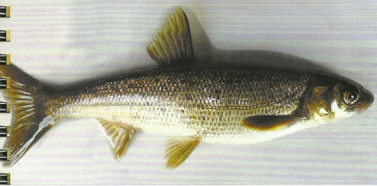 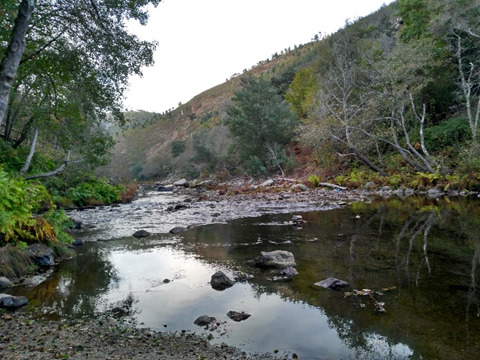 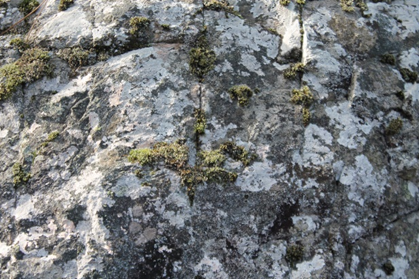 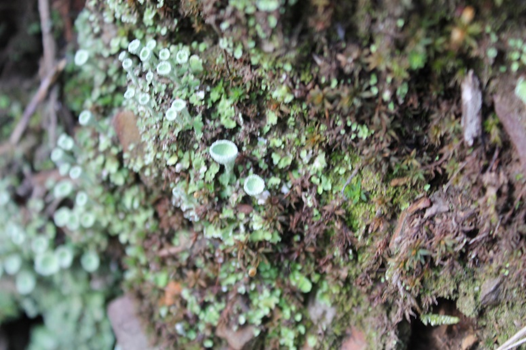 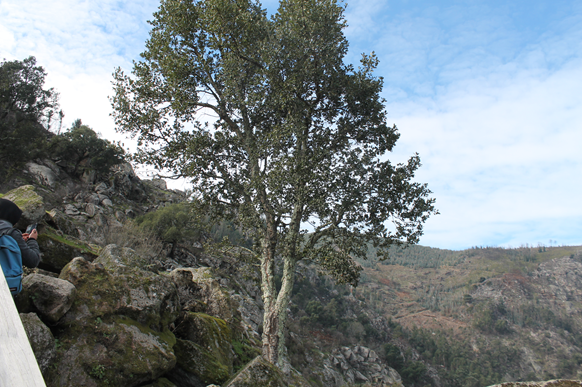 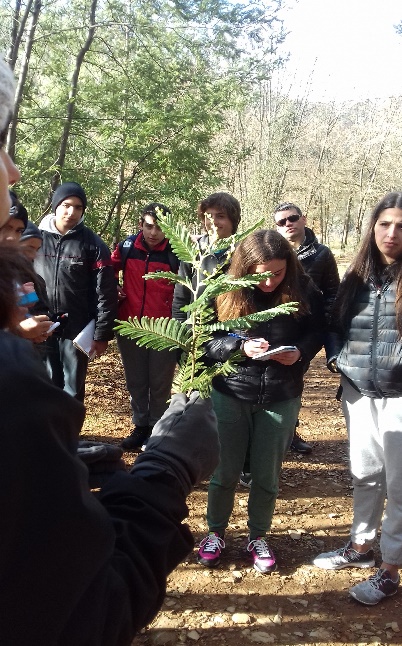 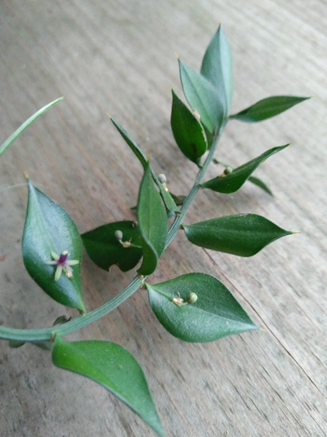 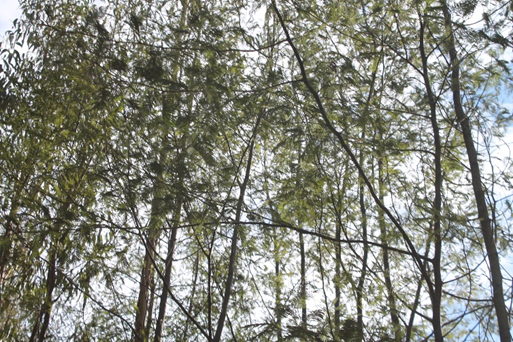 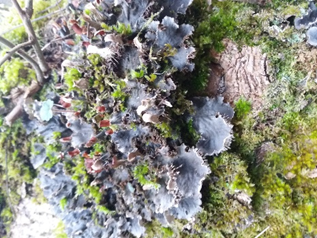 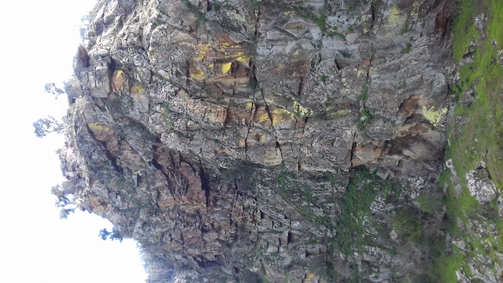 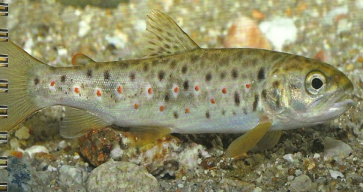 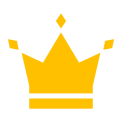 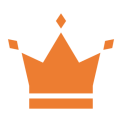 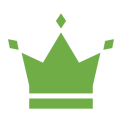 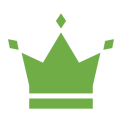 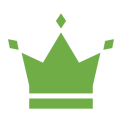 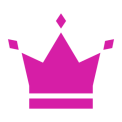 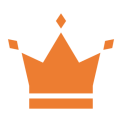 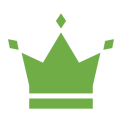 Ponto 8

















Cenário: Zonas húmidas
Personagens: Sapo comum, Rã Ibérica e Tritão-de-ventre-laranja
Reinos: Reino Animal
Classificação: Romance
Resumo:
No silêncio do Paiva, se estiveres com atenção, ouvirás um som especial!  Será a água do rio? Será o vento? Serão alguns habitantes apaixonados?
Sim, há sapos sem namorada que, em momentos especiais, se põem a cantar. Os maiores, e com voz mais grave, atraem mais a atenção das fêmeas. Estas aparecem logo e… apaixonam-se!
É um momento tão especial para alguns sapos que todos os anos migram até 10Km para se reproduzirem no mesmo local.
Os tritões apaixonados também “perdem a cabeça” . Perfumam-se, enfeitam-se e até  dançam para as fêmeas!!!
Ponto 7












Cenário: Zonas de arbustos
Personagens: Medronheiro e a Borboleta do medronheiro
Reinos: Reino das Plantas e Reino Animal
Classificação: História de amizade
Resumo:
O medronheiro é um arbusto especial que consegue ter flores e frutos ao mesmo tempo! As suas flores são muito apreciadas pelas abelhas. Tem também um bonito fruto, vermelho  e amarelo, de que o Homem tanto gosta. Mas quem se fascina com as  suas folhas verdes é uma superlagarta da mesma cor! Ela dorme todo o inverno e, quando acorda esfomeada, não come praticamente mais nada: só folhas de medronheiro. Assim, vive em pânico, com medo que este seu amigo um dia desapareça!
A superlagarta verde será, pouco tempo depois, uma linda borboleta com pintas azuis!!!
Ponto 5












Cenário: Solo
Personagens: Amieiro e bactérias
Reinos: Reino das Plantas e Reino Monera (bactérias)
Classificação: Suspense
Resumo:
 Desde há muitos, muitos anos que existe um segredo enterrado nos solos.  O amieiro, uma bonita árvore,  tem uma amizade secreta com algumas bactérias. Ele precisa muito de azoto para viver, mas, infelizmente, não consegue usar o que existe na atmosfera. Então, fez um acordo com algumas bactérias que vivem escondidas nas suas raízes. Elas fazem-lhe um grande favor: fixam e dão-lhe azoto . A árvore fica agradecida e retribui dando-lhe o alimento de  que a bactéria precisa.
 São habitantes de dois reinos muito diferentes, mas são os melhores amigos secretos!!!
Ponto 6

















Cenário: Fundo do Rio Paiva
Personagens: Macroinvertebrados, Melro d’água, Corvo marinho
Reinos: Reino Animal
Classificação: Ação
Resumo:
A areia e o cascalho que vês no fundo do rio são um bom esconderijo para muitos pequenos animais (macroinvertebrados) que fogem dos bicos assustadores de algumas aves que os devoram. O melro d’água consegue  mergulhar e correr no fundo do rio e o seu voo é rápido e direto. E o  corvo marinho,  que até pode ser utilizado  pelo homem na pesca,  busca alimento debaixo de água, mergulhando a partir da superfície. Os macroinvertebrados, coitaditos, bem se escondem na areia e no cascalho , mas muitas vezes sem sucesso! Fugir é quase impossível. Se forem vistos são facilmente capturados!!!
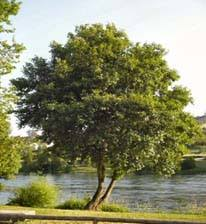 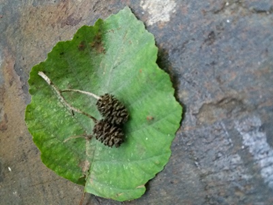 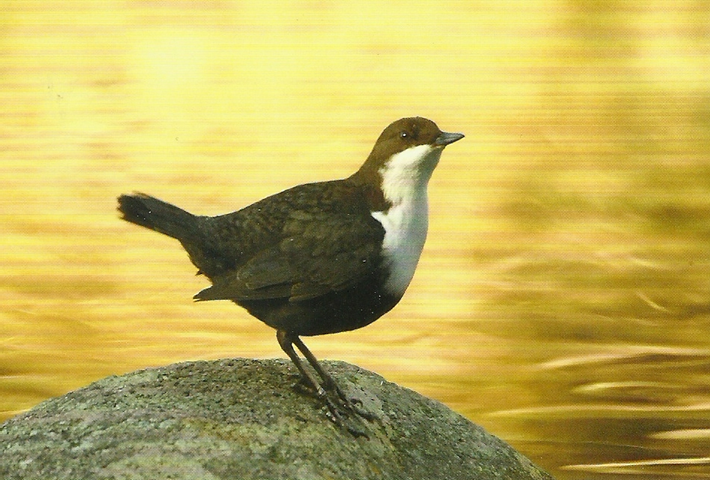 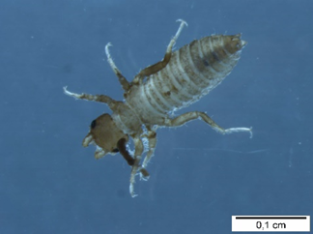 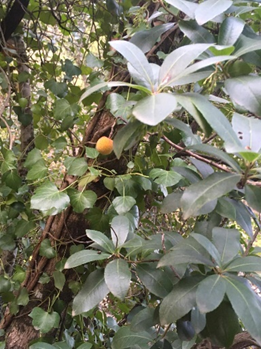 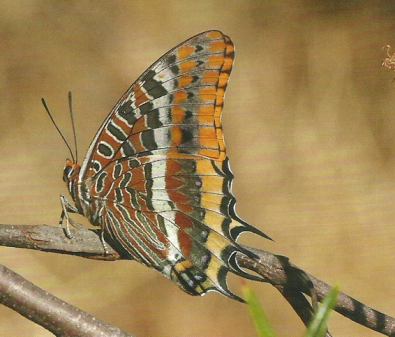 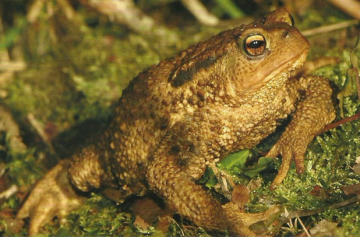 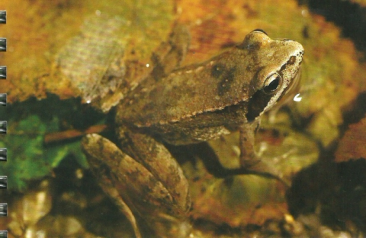 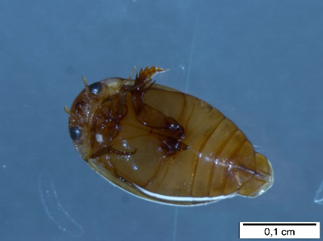 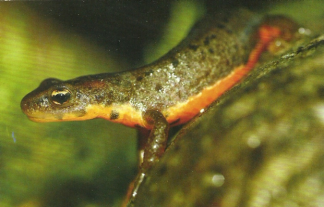 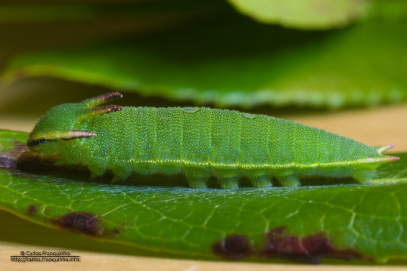 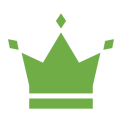 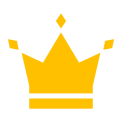 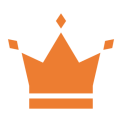 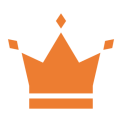 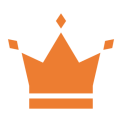 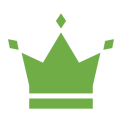 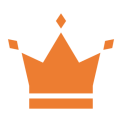 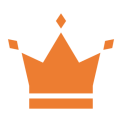 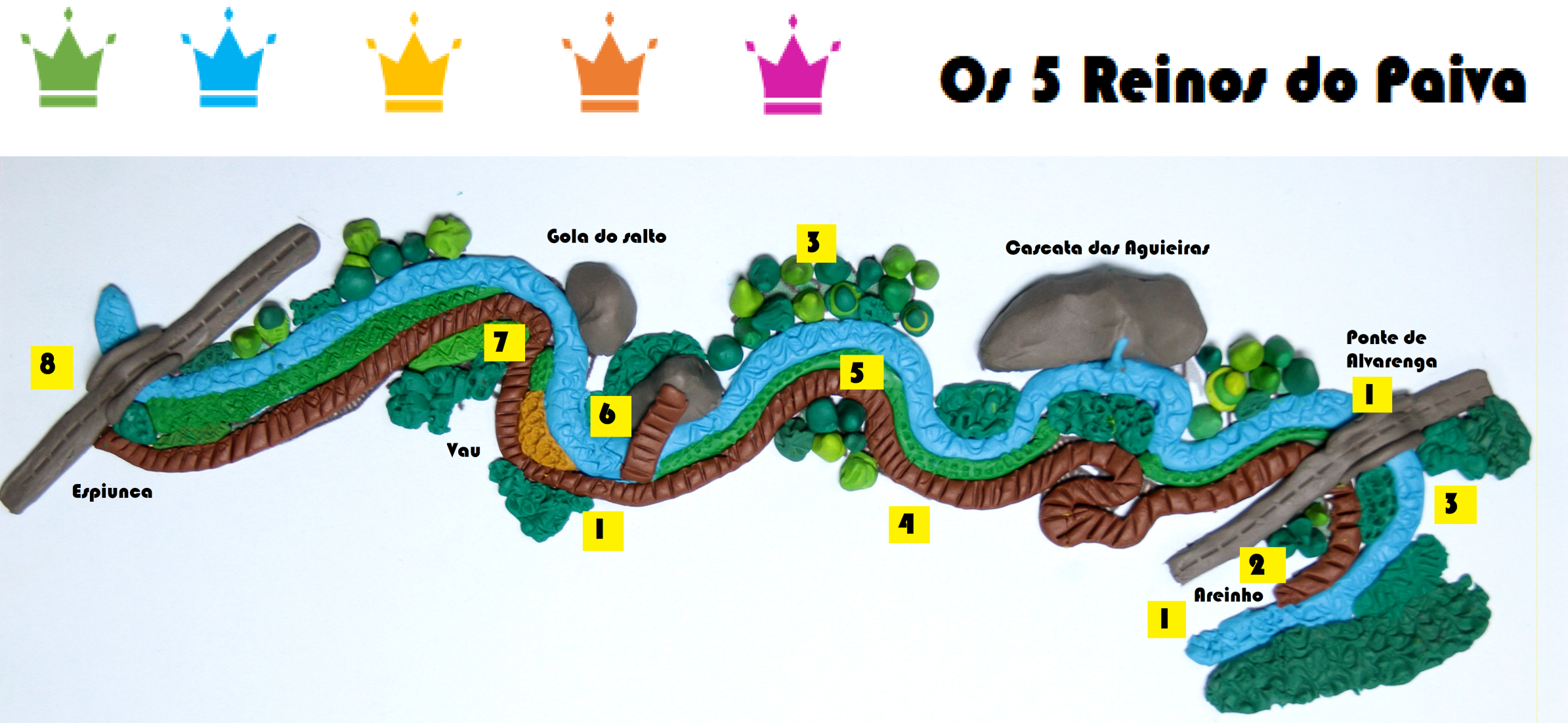 Sabias que o Rio Paiva…
Percorre cerca de 100Km desde a sua nascente até à foz?
Tem muitos seres vivos dos 5 Reinos a viver nas suas margens e nas suas águas?
Tem na sua margem esquerda um passadiço de madeira que nos vai revelar histórias incrivéis sobre estes seres vivos?

Estás preparado?
Tens o teu caderno de campo, máquina fotográfica, lupa e binóculos? 
Trazes calçado e roupa confortável?
Tens água e um pequeno lanche?
Trazes um pequeno saco para o lixo?

Finalmente…
 Consegues fazer silêncio?
Sabes respeitar o código de conduta ?


Vamos, então,  partir
ao encontro dos 5 Reinos do Paiva
à
descoberta de 8   histórias reais 
de amigos e rivais!!!
Habitantes dos Reinos
 
                     Reino das Plantas 

Amieiro (Alnus glutinosa);
 Salgueiro-preto (Salix atrocinerea);
 Salgueiro-branco (Salix salviifolia);
 Freixo (Fraxinus angustifolia); Aderno (Phillyrea Iatifolia);
 Loureiro (Laurus nobilis);
 Pilriteiro (Crataegus monogyna);
 Murta (Myrtus communis); 
Maceróvia-pedunculada (Anarrhinum longipedicellatum); Campainhas-amarelas (Narcissus bulbocodium);
 Campânula (Campanula lusitanica);
 Dedaleira (Digitalis purpurea); 
Rosmaninho (Lavandula stoechas);
 Cila-de-uma-folha (Scilla monophyllos);
 Viola (Viola palustris);
 Feto-real (Osmunda regalis); 
Esfagno (Sphagnum auriculatum)



                  Reino Protista

Fitoplâncton, Zooplâncton ; Algas

                   
                   Reino Monera

Bactérias e Cianobactérias
Habitantes dos Reinos


                       Reino dos Animais
Macrómia (Macromia splendens);
 Borboleta-do-medronheiro (Charaxes jasius);
 Boga-do-douro (Pseudochondrostoma duriense); 
Truta-do-rio (Salmo trutta); 
Salamandra-lusitânica (Chioglossa lusitanica);
 Tritão-de-ventre-laranja (Lissotriton boscai);
 Rã-ibérica (Rana iberica); Sapo-comum (Bufo spinosus);
 Lagarto-de-água (Lacerta schreiberi); 
Cobra-de-água-viperina (Natrix maura);
 Guarda-rios (Alcedo atthis); Melro-d’água (Cinclus cinclus); Estrelinha-real (Regulus ignicapilla);
 Andorinha-das-rochas (Ptyonoprogne rupestres);
 Geneta (Genetta genetta); Lontra (Lutra lutra); 
Esquilo-vermelho (Sciurus vulgaris); Javali (Sus scrofa)



                     Reino  dos Fungos

Clatro-vermelho (Clathrus ruber); 
Frade (Macrolepiota procera);
 Cladonia humilis; Acarospora hilaris; Rhizocarpon richardian; Pannaria rubiginosa; Degelia plumbea; Peltigera didactyla; 
Pulmão-dos-carvalhos (Lobaria pulmonaria);
 Cladina sp.; Barba-de-velho (Usnea sp.)
Agrupamento de Escolas de Arouca














 8º Ano
Turmas: B e D
Os 5 Reinos do Paiva

“8  Histórias Reais 
de Amigos e Rivais”




abril de 2018
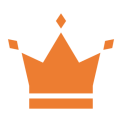 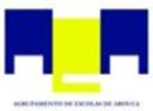 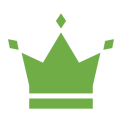 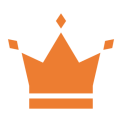 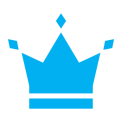 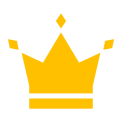 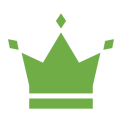 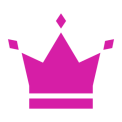 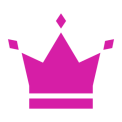 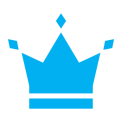 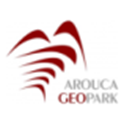 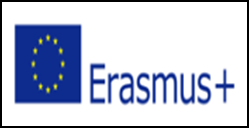 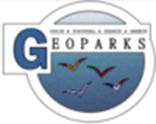 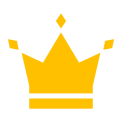